CS2311 Computer Programming
Dr. Yang, QingXiong
(with slides borrowed from Dr. Yuen, Joe)

LT7: Class and Objects
Outline
Defining classes
Defining member functions & scope resolution operator 
Public & private members
Accessors
Constructors
Friend functions
Const modifier
Operator overloading
C-like Structure
2
Class and Object
Class and object are important features of Object-oriented Programming Language (like C++, Java, C#)
With class, variables and their directly related functions can be grouped together to form a new data type
It promotes reusability and object-oriented design (not covered in this course)
Object is an instance of class, i.e. class is a blue-print and its product is its object.
3
Class and Object : Example
Without class/object
With class/object
int radius;
int width, height;

double getCircleArea(){
	return	  3.14*radius*radius;
}
double getRectangleArea(){
	return  width*height;
}
double getCirclePerimeter(){
	return	  2*3.14*radius;
}
double getRectanglePerimeter(){
	return  2*(width+height);
}
class Circle {
	public:
	int radius;
	double getCircleArea(){
		return 3.14*radius*radius;
	}
	double getCirclePerimeter(){
		return 2*3.14*radius;
	}
}
class Rect{
	public:
	int width, height;
	double getRectangleArea(){
		return 	width*height;
	}
	double getRectanglePerimeter(){
		return 	2*(width+height);
	}
}
4
Class and Object
void main(){
	cout << “Please enter the radius of circle”;
	cin >> radius;
	cout << getCircleArea();

	cout << “Please enter the width and height of a rectangle”;
	cin >> width >> height;
	cout << getRectangleArea();
}
Without class/object
void main(){
	Rect r;		//Rect is a class, r is an object of Rect
	Circle c;
	cout << “Please enter the radius of circle”;
	cin >> c.radius;
	cout << c.getCircleArea();

	cout << “Please enter the width and height of a rectangle”;
	cin >> r.width >> r.height;
	cout << r.getRectangleArea();
}
5
With class/object
Class in Computer Programming
An abstract view of real-world objects, e.g. car, horse
Computer program is a model of real-world problem
Simple problem: program with variables and functions
Large scale program: class and object
Class: 
definition of program component
consists of member variables and member functions
Member variable : variable belong to class
Member function: function primary designed to access/manipulate the member variable  of the class
Object:
An instance of class / runtime representation of a class
6
Class in programming
Class:Robot
void start();
void shutdown();
void moveForward(int step);
void turnLeft(int degree);
void turnRight(int degree);
void takePhoto();
…………………………………..
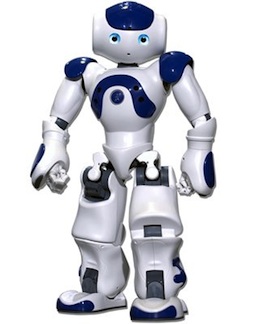 int modelNum;
int width;
int height;
int powerLevel;
……………………
Member variable
Member functions
7
What is an object?
Objects of Circle
Class: Circle
Radius:10
Color:orange
int radius;
int color;
Radius:15
Color: blue
Member functions
Radius:12
Color: green
8
Classes and Objects in C++
A class is a data type, objects are variables of this type
An object is a variable with member functions and data values
cin, cout are objects defined in header <iostream>
C++ has great facilities for you to define your own class and objects
9
Defining classes
class class_name {
	public / protected / private:
	attribute1 declaration;
	attribute1 declaration;
	method1 declaration;
	method2 prototype;
};
return_value classname::method2{
	method body statement;
}
10
Defining classes (example I)
#include <iostream>
using namespace std;
class DayOfYear
{
public:
	int month;
  int day;
  void output(){
		cout << "month =" << month;
      cout << ", day =" << day << endl;
	}
};
Member variables
Member function
11
Member function – Declare and Define
In C++, a class definition commonly contains only the prototypes of its member functions (except for inline functions)
Use classname::functionName to define the member function (method) of particular class.
class Circle
{
	……
	int radius;
	……
	double getArea();
}
double Circle::getArea(){
	return 3.1415*radius*radius;
}
12
Defining classes (example II)
#include <iostream>
using namespace std;
class DayOfYear
{
public:
  void output(); //member func. prototype
  int month;
  int day;
};
void DayOfYear::output()
{
  cout << "month =" << month
       << ", day =" << day << endl;
}
Define the method elsewhere
13
Main function
void main()
{
  DayofYear today, birthday;
  cin >> today.month >> today.day;
  cin >> birthday.month >> birthday.day;
  cout << "Today’s date is: ";
  today.output();
  cout << "Your birthday is: ";
  birthday.output();
  if (today.month == birthday.month 
      && today.day == birthday.day)
      cout << "Happy Birthday!\n";
}
14
Create object and access its member function
To declare an object of a class
Class_name   variable_name;
Examples:
Circle c1,c2;
DayofYear today;
A member function of an object is called using the dot operator:  
today.output();
c1.getArea();
15
Public and private members
By default, all members of a class are private

You can declare public members using the keyword public

Private members can be accessed only by member functions (and friend functions) of that class, i.e. only from within the class, not from outside
16
A new class definition for DayOfYear
class DayOfYear
{
public:
  void input();
  void output();
  void set(int new_m, int new_d);
  
  int get_month();
  int get_day();
private:
  bool valid(int m, int d); // check if m,d valid
  int month;
  int day;
};
17
Member function definitions
void DayOfYear::input()
{
  int m, d;

  // input and validate
  do {
    cout << "Enter month and day as numbers: ";  
    cin >> m >> d;  // local var. of input()
  } while (!valid(m,d)); 

  month = m;  // accessing private members
  day = d;    
}
18
Member function definitions (cont'd)
void DayOfYear::set(int new_m, int new_d)
{
  if (valid(new_m, new_d)) {
     month = new_m;
     day   = mew_d;
     }
}

int DayOfYear::get_month()
{  return month;
}

int DayOfYear::get_day()
{  return day;
}
19
Member function definitions (cont'd)
bool DayOfYear::valid(int m, int d)
{
  if (m<1 || m>12 || d<1) return false;
  switch(m){
    case 1: case 3: case 5: case 7:
    case 8: case 10: case 12:
         return d<=31; break;
    case 4: case 6: case 9: case 11:
         return d<=30; break;
    case 2:
         return d<=29; break;
    }
}
20
A new main program
void main()
{ DayOfYear today, birthday;
  
  today.input();
  birthday.input();		
  cout << "Today’s date is:\n";
  today.output();
  cout << “Your birthday is:\n”;
  birthday.output();

  if (today.get_month()==birthday.get_month() 
                       && 
      today.get_day() == birthday.get_day())
    cout << “Happy Birthday!\n”;
}
21
Private Variable and Access functions
Member functions that give you access to the values of the private member variables are called access functions, e.g., get_month, set

Useful for controlling access to private members:
E.g. Provide data validation to ensure data integrity.

Needed when testing equality of 2 objects.  (The predefined equality operator = = does not work for objects and variables of structure type.), e.g. obj1==obj2  (not work!)
22
Why private variable?
Prevent others from accessing the variables directly, i.e. variables can be only accessed by access functions.
class DayOfYear
{
	………
	private:
		int month;
		int day;
	………
};
void DayOfYear::set(int new_m, int new_d)
{
	……
     month = new_m;
     day   = mew_d;
	……
}
int DayOfYear::get_month()
{  
	return month;
}

int DayOfYear::get_day()
{  
	return day;
}
23
Why private variable?
Change of the internal presentation, e.g. variable name, type, will not affect the how the others access the object.  Caller still calling the same function with same parameters
void DayOfYear::set(int new_m, int new_d)
{
	……
     m = new_m;
     d = mew_d;
	……
}
int DayOfYear::get_month()
{  
	return m;
}
int DayOfYear::get_day()
{  
	return d;
}
class DayOfYear
{
	………
	private:
		int m;
		int d;
	………
};
24
Why private members?
The common style of class definitions 
To have all member variables private
Provide enough access functions to get and set the member variables
Supporting functions used by the member functions should also be made private
Only functions that need to interact with the outside can be made public
25
Assignment operator for objects
It is legal to use assignment operator = with objects or with structures
E.g. DayOfYear due_date, tomorrow;
     tomorrow.input();
     due_date = tomorrow;
This effectively makes both variables pointing to the same memory address of the object
26
Constructors for initialization
Class contains variables and functions

Variables must be initialized before use

In C++, a constructor is designed to initialize variables

A constructor is a member function that is automatically called when an object of that class is declared

Special rules:
A constructor must have the same name as the class
A constructor definition cannot return a value
27
Example: Bank account
E.g., Suppose we want to define a bank account class which has member variables balance and interest_rate.  We want to have a constructor that initializes the member variables.
class BankAcc
{
public:
  BankAcc(int dollars, int cents, double rate);
  ...
private:
  double balance;
  double interest_rate;
};
...
BankAcc::BankAcc(int dollars, int cents, double rate) 
{  
	 balance = dollars + 0.01*cents;
   interest_rate = rate;
}
28
Constructors
When declaring objects of BankAcc class:
    BankAcc account1(10,50,2.0),
            account2(500,0,4.5);

Note:  A constructor cannot be called in the same way as an ordinary member function is called:
  account1.BankAcc(10,20,1.0); // illegal
29
Constructors
More than one versions of constructors are usually defined (overloaded) so that objects can be initialized in more than one way, e.g.
 
  class BankAcc
  {
  public:
    BankAcc(int dollars, int cents, double rate);
    BankAcc(int dollars, double rate);
    BankAcc();
    ...
  private:
    double balance;
    double interest_rate;
  };
30
Constructors
BankAcc::BankAcc(int dollars, int cents, double rate)
{  
	balance = dollars + 0.01*cents;
  interest_rate = rate;
}
BankAcc::BankAcc(int dollars, double rate)
{  
	balance = dollars;
  interest_rate = rate;
}
BankAcc::BankAcc()
{ 
	balance = 0;
  interest_rate = 0.0;
}
31
Constructors
When the constructor has no arguments, don’t include any parentheses in the object declaration.
E.g.  
   BankAcc acc1(100, 50, 2.0), // OK
           acc2(100, 2.3),     // OK
           acc3(),          // error
           acc4;          // correct

The compiler thinks that it is the prototype of a function called acc3 that takes no arguments and returns a value of type BankAcc
32
Constructors
Alternative way to call a constructor:
  obj = constr_name(arguments);

E.g.,  BankAcc account1;
       account1 = BankAcc(200, 3.5);

Mechanism: calling the constructor creates an anonymous object with new values; the object is then assigned to the named object 

A constructor behaves like a function that returns an object of its class type
33
Default constructors
A constructor with no parameters

Will be called when no argument is given

It does nothing at all!
class Circle{
	int radius;
	Circle();
	double getArea();
};	
void Circle:: Circle(){
	radius=0;
}
double Circle::getArea(){
	return 3.1415*radius;
}
void main(){
	Circle circle; circle.getArea();
}
34
Default constructors
Default constructor will be generated by compiler automatically if NO constructor is defined so far.
However, if any non-default constructor is defined, call the default constructor will have compilation error.
class Circle{
	int radius;
	circle(int r);
	double getArea();
};	
Circle::Circle(int r){
	radius=r;
}
double Circle::getArea(){
	return 3.1415*radius;
}
void main(){
	Circle circle; //illegal
	Circle circle(6);	//OK
	circle.getArea();
}
35
Parameters Passing: Call-by-Reference
Parameters pass to a function can be updated inside the function
Add ‘&’ in font of the parameter that to be called by reference
More detail will be given in further Lecture (Pointer)
void swap(int &a, int &b){
	int temp;
	temp=a;
	a=b;
	b=temp;
}
void main(){
	int x=1,y=3;
	cout << “x:”<<x <<“,y:”<<y<<endl;
	swap(x,y);
	cout << “x:”<<x <<“,y:”<<y<<endl;
}
36
All of the rest materials are for reference only.
37
Friend Function
Not all functions could logically belong to a class, and sometimes, it is more natural to implement an operation as ordinary (nonmember) functions, 

e.g. Equality (==) function that test if 2 objects are equal

Equality operator = =  cannot be applied directly on objects or structures

Defining it as a member function will lose the symmetry

It is more natural to define such function as an ordinary (nonmember) function
38
Equality testing: ordinary function
#include <iostream>
using namespace std;
class Rectangle
{
public:
	Rectangle(int w,int h);
	int getArea();
	int getWidth();
	int getHeight();
private:
  int width;
  int height;
};
Rectangle::Rectangle(int w,int h){
	width=w;
	height=h;
}
int Rectangle::getWidth(){
	return width;
}
int Rectangle::getHeight(){
	return height;
} 
int Rectangle::getArea(){
	return width*height;
}
39
Equality testing: ordinary function
bool equal(Rectangle r1, Rectangle r2){
	if (r1.getWidth()==r2.getWidth() &&	r1.getHeight()==r2.getHeight())
		return true;
	else
		return false;
}
void main()
{
  Rectangle ra(10,22), rb(10,21);
	if ( equal(ra, rb) )
    cout << “They are the same\n");
}
40
Friend function
The previous equality function needs to call access functions several times  not efficient 

However, declare the member variable as public and direct access them are not recommend

class Rectangle {
	public:
	int width,height;
……
}

	bool equal(Rectangle r1, Rectangle r2){
	if (r1.width ==r2.width && r1.height==r2.height)
		return true;
	else
		return false;
	}
41
Friend function
Solution: Define a friend function!

A friend function of a class is not a member function of the class but has access to the private members of that class 

A friend function doesn’t need to call access functions  more efficient

Also the code looks simpler

A friend function will be public no matter it is defined under “public:” or not
42
Equality testing: friend function
#include <iostream>
using namespace std;
class Rectangle
{
public:
	Rectangle(int w,int h);
	friend bool equal(Rectangle r1,Rectangle r2);
	int getArea();
	int getWidth();
	int getHeight();

private:
  int width;
  int height;
};
Rectangle::Rectangle(int w,int h){
	width=w;
	height=h;
}
int Rectangle::getWidth(){
	return width;
}
int Rectangle::getHeight(){
	return height;
}
43
Equality testing: friend function
/*Note the friend function is not implemented in Rectangle class*/

bool equal(Rectangle r1, Rectangle r2){ 
	if (r1.width ==r2.width && r1.height==r2.height)
		return true;
	else
		return false;
}

void main()
{
  Rectangle ra(10,22), rb(10,21);
	if ( equal(ra, rb) )
    cout << “They are the same\n");
}
44
const modifier revisited
By default, parameters passed to a function could be call-by-value or call-by-reference mechanism

Call-by-value: a copy of variable is passed. 

Call-by-reference: the original data, not the copy is passed to a function

In call-by-reference, if the function is not supposed to change the value of the parameter, you can mark it with a const modifier

The compiler will then complain when you modify it by mistake
45
const modifier revisited
Call-by-reference: 
the original data, not the copy is passed to a function
Add ‘&’ before the parameter name in function prototype and definition.
class Rectangle
{	……
	friend bool equal(Rectangle &r1,Rectangle &r2);
	……
};
bool equal(Rectangle &r1, Rectangle &r2){ 
	if (r1.width ==r2.width && r1.height==r2.height)
	……
}
46
const parameter modifier
class Circle
{
	int radius;
public:
	Circle(int r);
	void set(Circle &c);
	double getArea();
};
Circle::Circle(int r){
	radius=r;
}
void Circle::set(Circle &c){
	radius=c.radius;	
}
double Circle::getArea(){
	return 3.14*radius*radius;
}
void main(){
	Circle c1(3);
	Circle c2(5);
	
	cout << c1.getArea();
	cout << '=‘;
	cout << c2.getArea();
	cout << endl;

	c2.set(c1);

	cout << c1.getArea();
	cout << '=‘;
	cout << c2.getArea();
	cout << endl;

}
47
const parameter modifier
class Circle
{
	int radius;
public:
	Circle(int r);
	void set(Circle &c);
	double getArea();
};
Circle::Circle(int r){
	radius=r;
}
void Circle::set(Circle &c){
	c.radius=radius;	
}
double Circle::getArea(){
	return 3.14*radius*radius;
}
void main(){
	Circle c1(3);
	Circle c2(5);
	
	cout << c1.getArea();
	cout << '=‘;
	cout << c2.getArea();
	cout << endl;

	c2.set(c1);

	cout << c1.getArea();
	cout << '=‘;
	cout << c2.getArea();
	cout << endl;

}
48
const parameter modifier
class Circle
{
	int radius;
public:
	Circle(int r);
	void set(const Circle &c);
	double getArea();
};
Circle::Circle(int r){
	radius=r;
}
void Circle::set(const Circle &c){
	c.radius=radius;	
}
double Circle::getArea(){
	return 3.14*radius*radius;
}
void main(){
	Circle c1(3);
	Circle c2(5);
	
	cout << c1.getArea();
	cout << '=‘;
	cout << c2.getArea();
	cout << endl;

	c2.set(c1);

	cout << c1.getArea();
	cout << '=‘;
	cout << c2.getArea();
	cout << endl;

}
Compile will complain!
49
const modifier for function
When you have a call to a member, the calling object behaves like a call-by-reference parameter:

C1.getArea();

That function may change the value of the calling object
double Circle::getArea(){
	return 3.1415*radius*radius++;
}

If you have a member function that is not supposed to change the calling object, you can add the const modifier after the function name (both prototype and definition)

double getArea() const;

double Circle::getArea() const{…..
50
const modifier for function
class Circle
{
	int radius;
public:
	Circle(int r);
	void set(const Circle &c);
	double getArea();
};
Circle::Circle(int r){
	radius=r;
}
void Circle::set(const Circle &c){
	radius=c.radius;	
}
double Circle::getArea() {
	return 3.14*radius*radius++;
}
void main(){
	Circle c1(3);
	Circle c2(5);
	
	cout << c1.getArea();
	cout << '=‘;
	cout << c2.getArea();
	cout << endl;

	c2.set(c1);

	cout << c1.getArea();
	cout << '=‘;
	cout << c2.getArea();
	cout << endl;

}
51
const modifier for function
class Circle
{
	int radius;
public:
	Circle(int r);
	void set(const Circle &c);
	double getArea() const;
};
Circle::Circle(int r){
	radius=r;
}
void Circle::set(const Circle &c){
	radius=c.radius;	
}
double Circle::getArea() const{
	return 3.14*radius*radius++;
}
void main(){
	Circle c1(3);
	Circle c2(5);
	
	cout << c1.getArea();
	cout << '=‘;
	cout << c2.getArea();
	cout << endl;

	c2.set(c1);

	cout << c1.getArea();
	cout << '=‘;
	cout << c2.getArea();
	cout << endl;

}
Compile will complain!
52
const all or nothing
For each class, use const modifier on an all-or-nothing basis. i.e. All functions called within const function should be a const function too.

double Circle::getArea() const{
	return 3.1415*getRadiusSquare();
}

getRadiusSquare() must define as const too, otherwise, compilers will complain as it assumes getRadiusSqaure() will change the value the value of the calling object.

int getRadiusSquare() const;

int Circle::getRadiusSquare() const{
	return radius*radius;
}
53
Overloading operators
An operator is really a function that is called using a different syntax for listing its arguments

E.g.
x+y     +(x,y)     add(x,y)     
x==y    ==(x,y)    equal(x,y)

Operators can be overloaded in 2 ways:
As a friend function
As a member function
54
Overloading operators: Friend function
class Circle{
  int radius;
public:
  Circle(int r);
  void set(const Circle &C);
  double getArea()  const;
  int getRadiusSquare() const;
  friend Circle operator+(const Circle &c1,const Circle &c2);
};
Circle operator+(const Circle &c1,const Circle &c2){
	Circle c3(c1.radius+c2.radius);
	return c3;
}
void main(){
	Circle c1(3);
	Circle c2(5);
	Circle c3=c1+c2;
	cout << c3.getArea();
}
55
Overloading >> and <<
It is more convenient than using a member function for output
	e.g. cout << “Area of Circle:" << c1;

Equivalent to:
	(cout << “Area of Circle:" )<< c1;

Therefore, the overloaded << operator should return its first argument
56
Overloading >> and <<
class Circle{
  int radius;
public:
  Circle(int r);
  void set(const Circle &C);
  double getArea()  const;
  int getRadiusSquare() const;
  friend Circle operator+(const Circle &c1,const Circle &c2);
  friend ostream &operator << (ostream &outs, const Circle &c);
};
ostream &operator << (ostream &outs, const Circle &c){
		outs << c.getArea();
		return outs;
}
57
Overloading >> and <<
Whenever an operator (or function) returns a stream, you must add an & to the end of the name for the returned type
Then the operator will return a reference to the stream (instead of the values of the stream)
Overloading the >> operator:
  istream &operator >>(istream &ins, Money &amt);
Don’t apply const modifier to the 2nd parameter
58
Rules on overloading operators
When overloading an operator, at least one argument of the resulting overloaded operator must be of a class type

You cannot create a new operator

You cannot change the number of arguments that an operator takes

You cannot change the precedence of an operator
    E.g., x*y + z  is always interpreted as (x*y)+z
59
Rules on overloading operators
The following operators cannot be overloaded:
    .  ::  .*  ?:
The following operators can be overloaded but the syntax is different:
    =  []  ->
60
Reference Only
Constructors for automatic type Conversion
Header (.h) and implementation files (.cpp)
Namespace
Structure
61
Constructors for automatic type conversion
Consider the example:
Circle c1(5),c2(0);
c2= c1+ 25;		//c2 radius =30;

When the system sees the expression:
  
  c2= c1+ 25;

it checks if + is overloaded for addition between Circle and integer.

If not, it checks if there is a constructor that takes an integer and converts it to Circle
62
Constructors for automatic type conversion
class Circle{
  int radius;
public:
  Circle(int r);
  void set(const Circle &C);
  double getArea()  const;
  int getRadiusSquare() const;
  friend Circle operator+(const Circle &c1,const Circle &c2);
};
void main(){
	Circle c1(3);
	Circle c2(5);
	Circle c3=c1+5;
	cout << c3.getArea();
}
63
Overloading unary operator
Similar to overloading binary operators:
   friend Circle operator -(const Circle &c1,
                           const Circle &c2);
   friend Circle operator –(const Circle &c1); 

You can overload ++ and -- similarly and use them in the prefix form: ++x  --x

   friend Circle& operator ++(Circle &c1);
   // Don’t use const modifier this time!

Overloading for the postfix form is done differently
64
Separate compilation
A C++ program can be divided into parts kept in separate files, compiled separately and linked when needed

Usually, the class definition is placed in a header file (.h files)

The member function definitions are placed in another file (.cpp files), which has to include the corresponding .h file

The main program using the class also needs to include the .h file
65
Header file: circle.h
class Circle{
private:
	int radius;
public:
	Circle(int r);
	void set(const Circle &C);
	double getArea()  const;
	int getRadiusSquare() const;
	int getRadius() const;
	friend Circle operator+(const Circle &c1,const Circle &c2);
	friend Circle operator-(const Circle &c1);
	friend ostream &operator << (ostream &outs, const Circle &c);
};
66
Implementation file: circle.cpp
#include <iostream>
#include “circle.h"
using namespace std;
Circle::Circle(int r){
	radius=r;
}

void Circle::set(const  Circle &c){
	radius=c.radius;
}

double Circle::getArea() const {
	return 3.1415*getRadiusSquare();
}

int Circle::getRadius()const {
	return radius;
}

int Circle::getRadiusSquare() const {
	return radius*radius;
}
Circle operator+(const Circle &c1,const Circle &c2){
	Circle c3(c1.radius+c2.radius);
	return c3;
}

Circle operator-(const Circle &c1){
	Circle c3(-c1.radius);
	return c3;
}

ostream &operator << (ostream &outs, const Circle &c){
	outs << c.getArea();
	return outs;
}
67
Application file: main.cpp
#include <iostream>
#include “circle.h"
using namespace std;

void main(){
Circle c1(3);
	Circle c2(5);
	Circle c3(0);
	
	cout << c1.getArea() << '=' << c2.getArea() <<endl;
	c2.set(c1);
	cout << c1.getArea() << '=' << c2.getArea() <<endl;
	c3=c3+1;
	cout << c3;
	c3=-c3;
	cout << c3.getRadius();
}
68
Separate compilation
Separate compilation can also be applied to ordinary functions

The function prototypes of a group of related functions are put in a header file

Their function definitions are placed in an implementation file (.cpp) which #includes the header file

The main program is placed in an application file (.cpp) which also #includes the header file
69
Namespace
When a program uses different classes and functions written by different programmers, there is a chance of name collision

A namespace is a collection of name definitions, such as class definitions and variable declarations

E.g., all name definitions in <iostream> (and other standard libraries) are placed in the namespace std

Your program code is placed in the global namespace unless you specify otherwise
70
Namespace
If your program (in the global namespace) wants to refer to a name in another namespace, you need to specify that namespace
E.g., std::cin

If you add the following directive:

    using namespace std;

then the names in std are added into the global namespace, so you can simply write cin
Moreover, your program should not use cin as an identifier for other purpose
71
Namespace
If a name is defined in two namespaces and your program needs to use them both, you can
Use them in different scope:
   { using namespace ns1;
     my_function();
   }
   { using namespace ns2;
     my_function();
   }
Specify the namespace:
   ns1::my_function();
   ns2::my_function();
72
Structure type & variable definition
Sometime, we want to have a collection of values of different types and to treat the collection as a single item
C++ allows users to define structure data types 
Syntax:
struct typename{
	type1	member_var1;
	type2	member_var2;
	......
};
struct StudentRecord{
	char	name[51];
	char	sid[9];
	float	GPA;
};
73
Structure type & variable definition
Once a structure type is defined, variables of that type can be defined:
struct CS2311Student {
	int 	sid;
	float 	quiz;
	float	asg1;
	float	asg2;
};
void main(){
  CS2311Student	student;
  cout << “Please enter your id, quiz, a1, and a2 marks\n”;
  cin >> sr.id;
  cin >> sr.quiz;
  cin >> sr.asg1;
  cin >> sr.asg2;
  cout << sr.id <<“ cw:” <<(sr.quiz+sr.asg1+sr.asg2)/3 << endl;
}
74
Memory allocation & initialization
When a structure type is defined, no memory is reserved until a variable of that type is declared

When a variable is declared of a given structure type, enough memory is allocated for storing all structure members contiguously in the main memory

Initializing a structure variable:
CS2311Student danny = {“Danny”,50123456,80,75,60};
75
Accessing individual members
A member variable can be accessed with the use of the dot operator “.” :
   danny.quiz += 10;
Two structure types can have the same member name:
   CS2363Student peter;
   cin >> peter.quiz;
76
Assignment for structures
You can assign structure values to a structure variable:
    danny = kitty;
    which is equivalent to:
	danny.id    = kitty.id;
	danny.quiz  = kitty.quiz;
	danny.asg1  = kitty.asg1;
	danny.asg2  = kitty.asg2;
77
Structures as function arguments
A function can have parameters of structure type:
	double overall(CS2311Student s)
	{  
		return s.quiz+ s.asg1+s.asg2)/3;
	}
A function can return a value of structure type:
	
  CS2331Student InputScore(int);
78
Hierarchical structures
A member of a structure can be another structure:
	struct Date{
     int month, day, year;
  };
  struct PersonInfo{
     double height; //in inches
     double weight; //in pounds
     Date   birthday;
  };
  PersonInfo peter;
  peter.birthday.year=2001;
79